APP-737T
Metro style apps using XAML: What you need to know
Joe Stegman
Group Program Manager
Microsoft Corporation
XAML, C#, VB and C++ developers:Welcome to Metro style app development.
Agenda
Welcome and Recap
Using XAML UI in your Metro style app
Metro style app concepts XAML developers should know

You’ll leave understanding
New concepts for XAML developers building Metro style apps
Windows 8
Metro style Apps
Desktop Apps
HTML
JavaScript
HTML / CSS
XAML
View
JavaScript
(Chakra)
C
C++
C#
VB
Model Controller
C
C++
C#
VB
Session Focus
WinRT APIs
Devices & Printing
Communication
 & Data
Graphics & Media
System Services
.NET / SL
Internet Explorer
Win32
Application Model
Windows Core OS Services
Core
Keynote Recap
XAML UI developers are Metro style app developers
Existing XAML assets and knowledge carry forward
XAML and C++, like peanut butter and chocolate
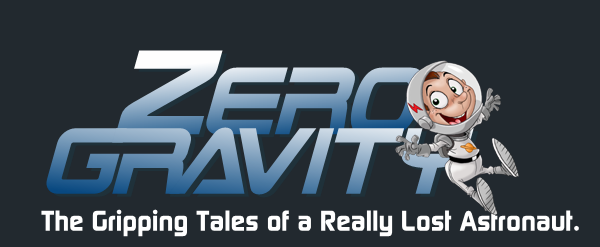 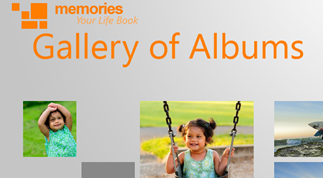 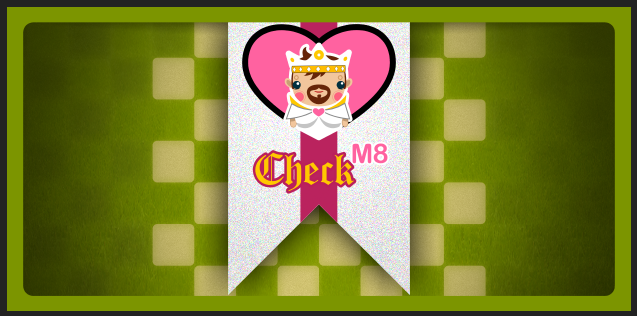 More Details
Base controls and control model support:
Same control model supported in Silverlight and WPF
Animations, Visual State Manager (VSM) and Parts model
Content and item controls
Data binding, change notification, value converters
C++, C#, VB:  first class programming languages for XAML
XAML controls are “native” WinRT APIs
demo
Something old, something new…
What’s New
C++ APIs
Metro style look and feel
Updated to support both touch and mouse
New namespace (base is Windows.UI.Xaml)
New controls
The Windows Runtime
Deployment (the Windows Store)
APIs targeted at Metro style app development
What’s New: App UX Design
Touch and Mouse
Mouse
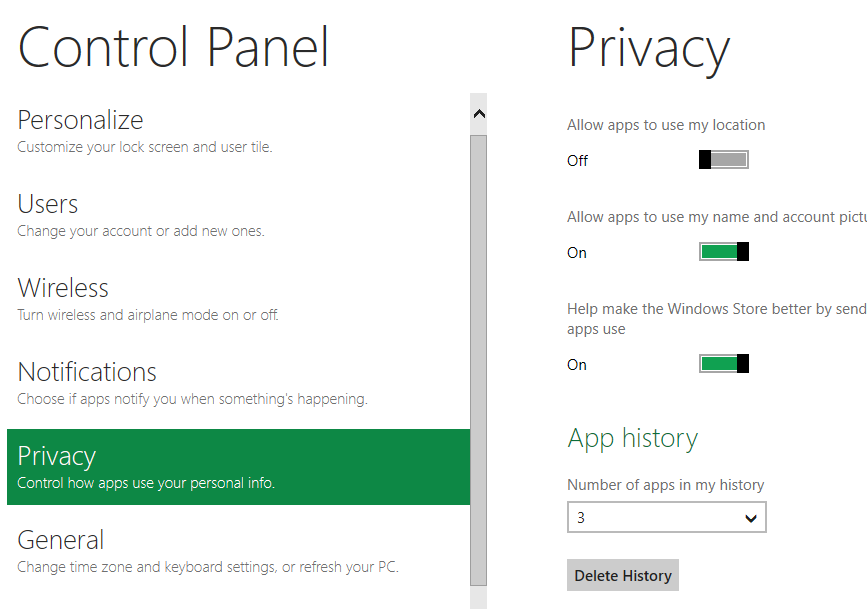 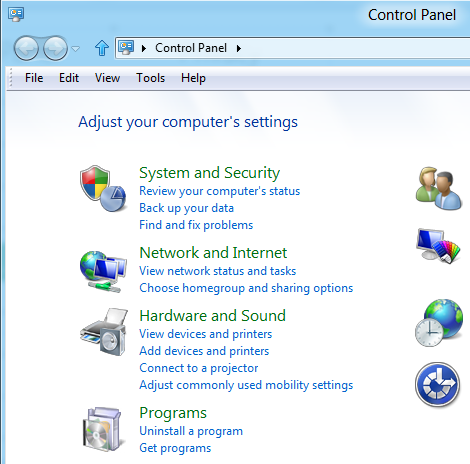 demo
Metro style UI
Metro style App UI with XAML
User Interface (UI) in a Metro style App
Tile -> Splash Screen -> App (App UI)
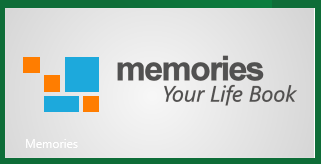 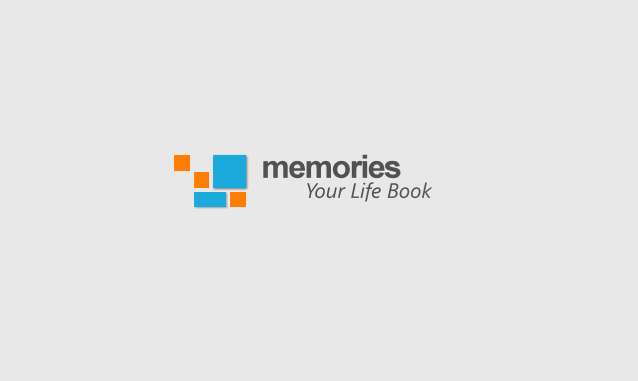 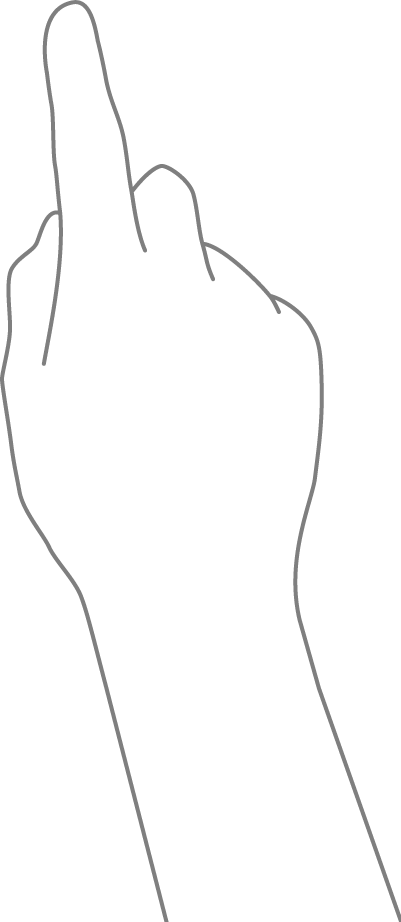 XAML UI Starts Here
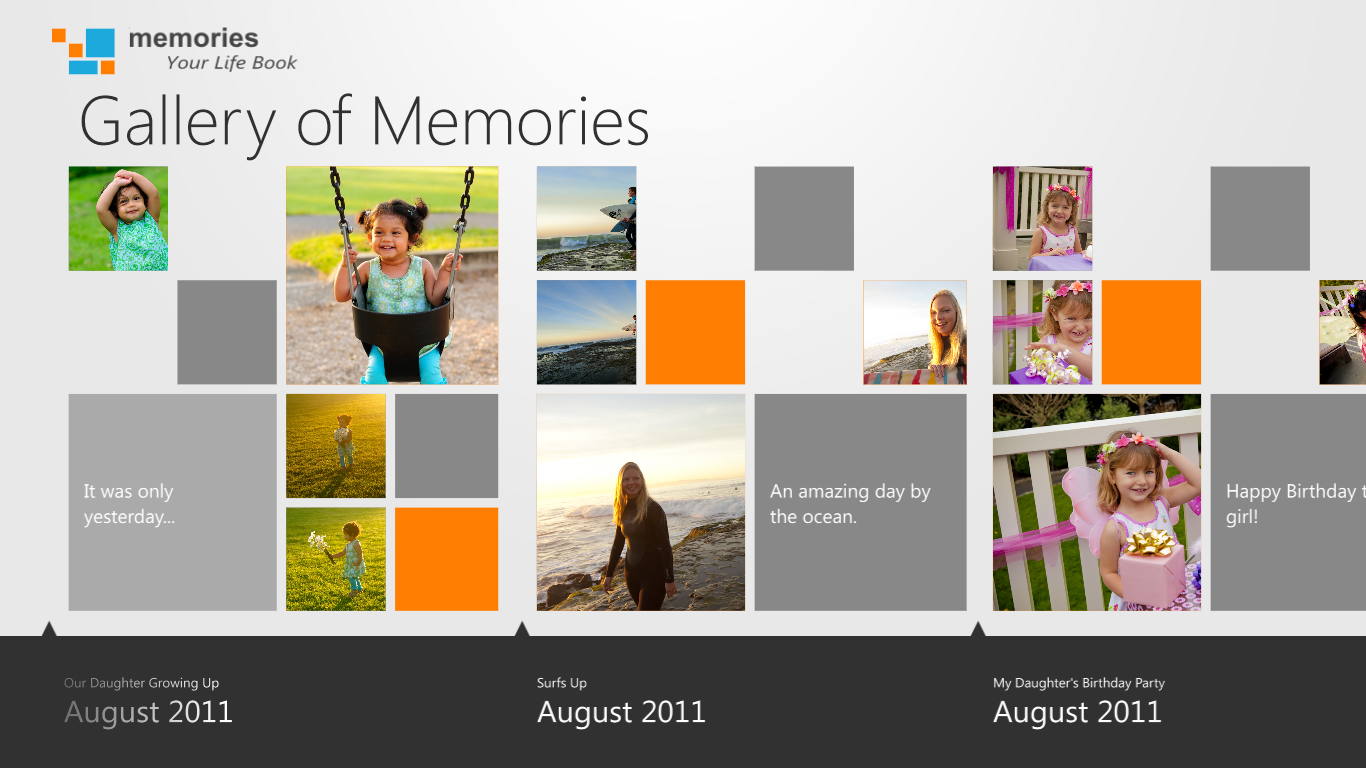 In-box Controls for Metro Style Apps
Button
Text Box
Grid View
Clear Button
Spell Checking
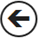 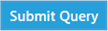 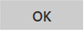 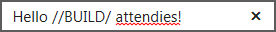 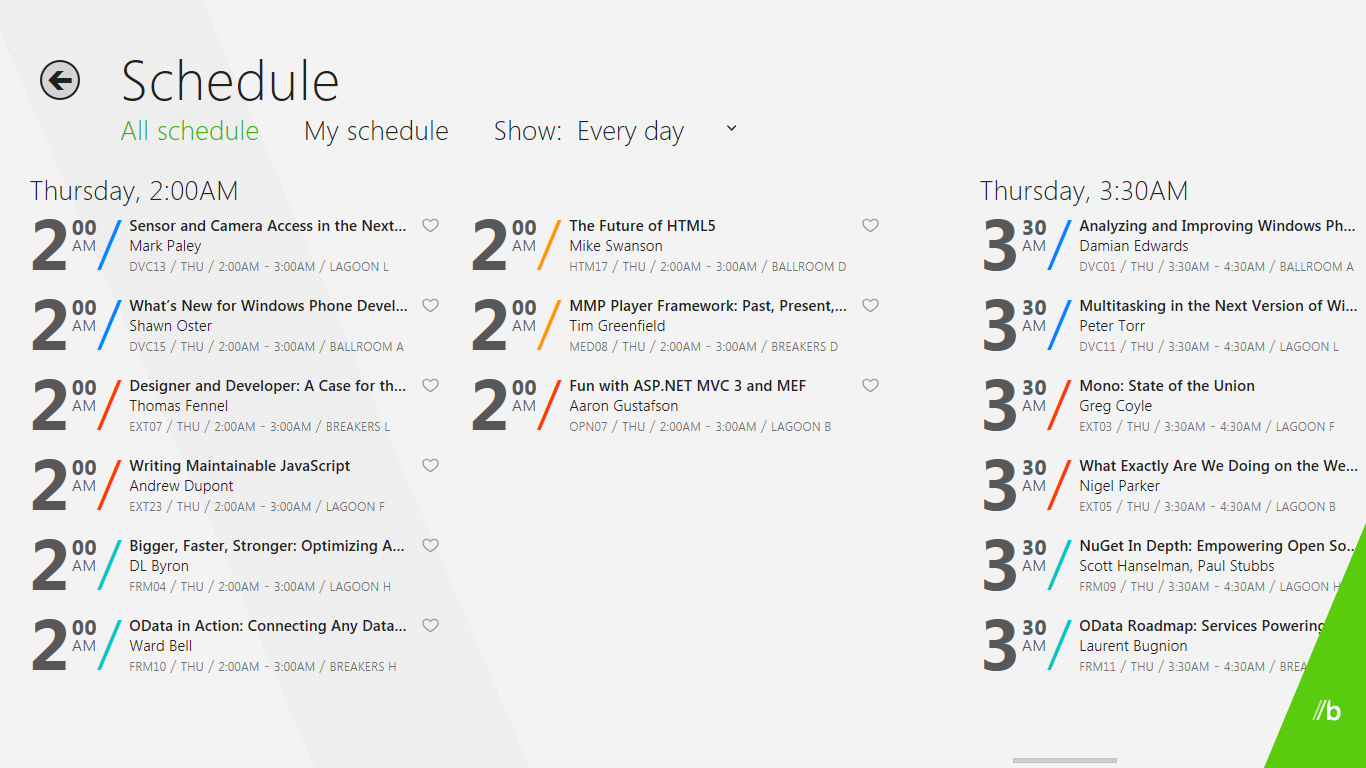 Checkbox
Radio Button
Progress Ring
Progress Bar
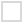 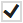 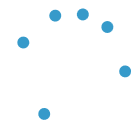 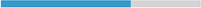 Combo Box
Hyperlink
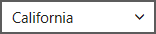 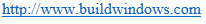 Context Menu
Web View
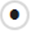 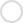 Password
Reveal Button
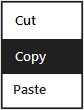 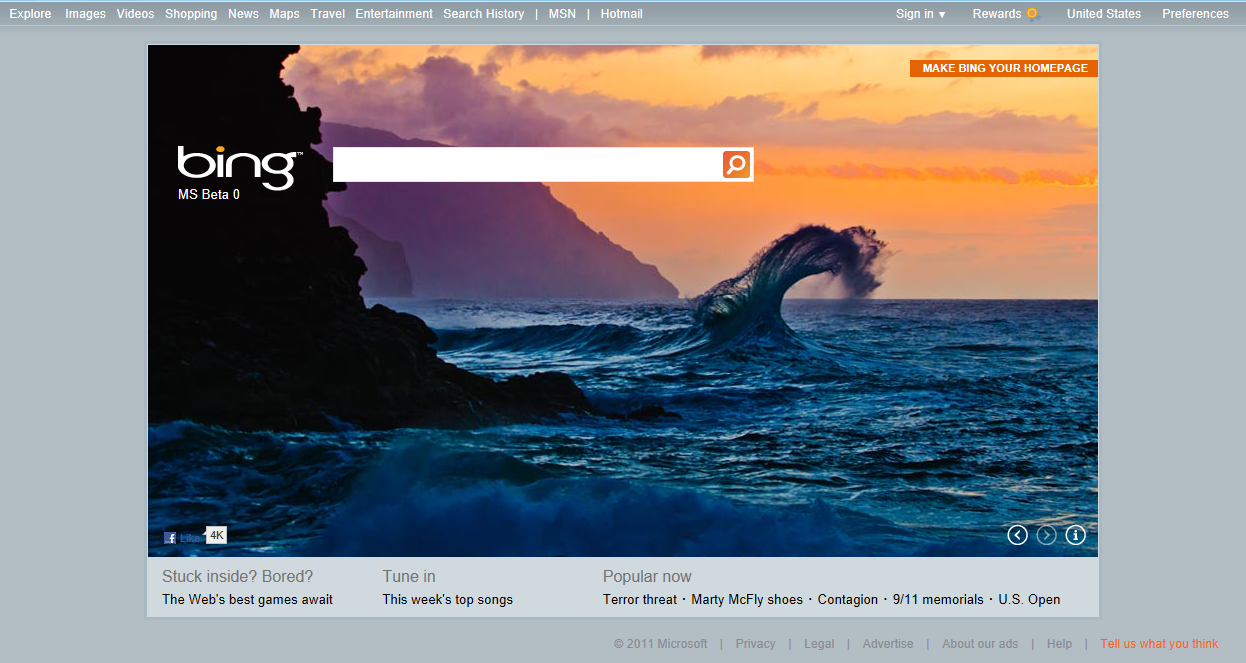 List View
Semantic Zoom
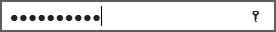 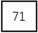 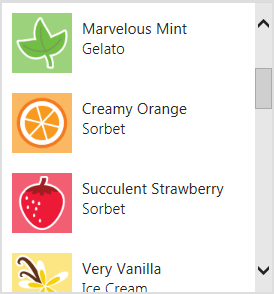 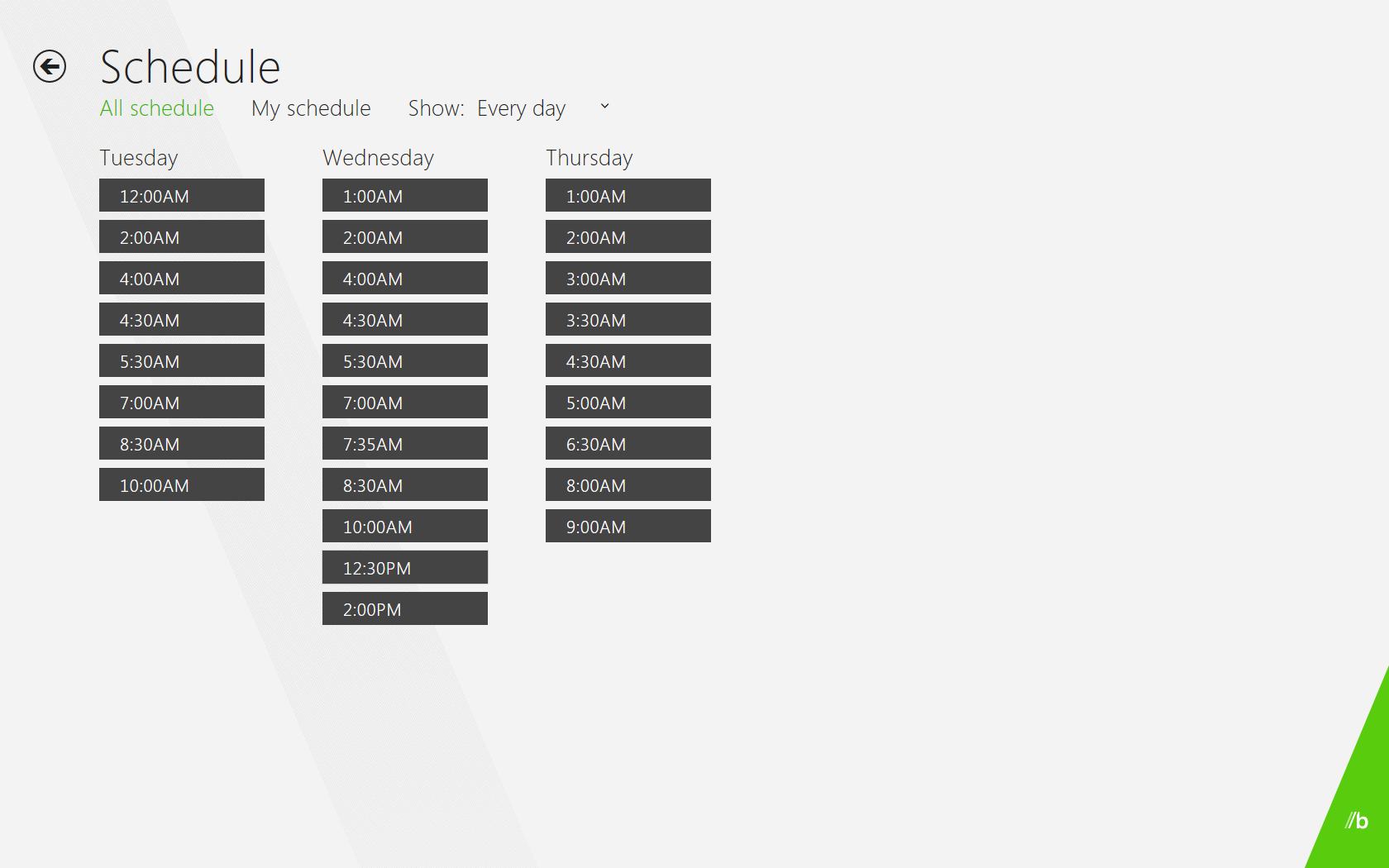 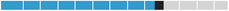 Navigation
Slider
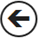 Flip View
List Box
Scroll Bar
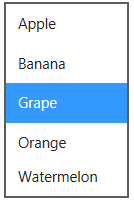 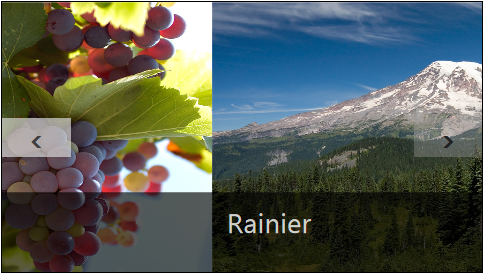 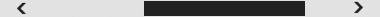 Toggle Switch
Tooltip
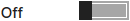 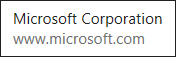 Panning Indicator
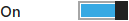 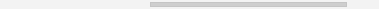 New XAML UI Controls (ListView, GridView)
List controls with distinct Windows 8 “feel”
Designed for touch
Support Windows 8 selection models
UI and Data Virtualization
Built in grouping
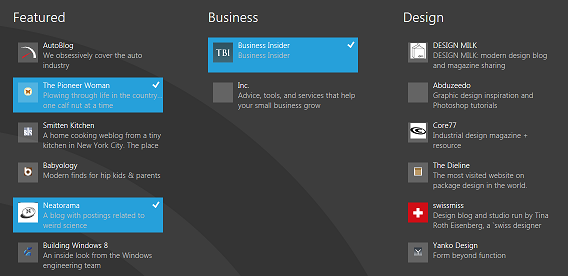 demo
Metro style UI with GridView
New XAML UI Controls (Continued)
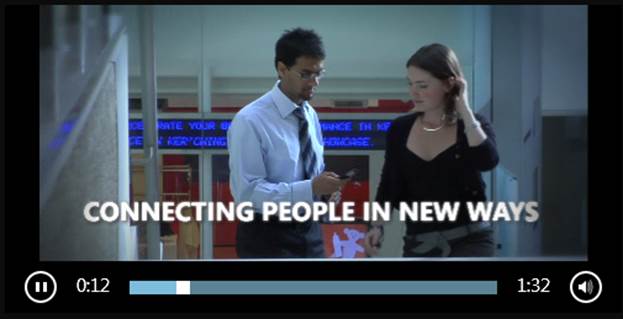 MediaPlayer
ToggleSwitch
ProgressRing
FlipView
JumpViewer
Semantic Zoom Control
Supports 2 Levels
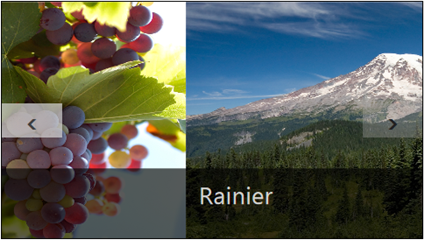 demo
Metro style UI with FlipView
New XAML UI Controls (ApplicationBar)
Contains UI for app commands
Persistent, light dismiss or time dismiss
Swipe in from top/bottom to display
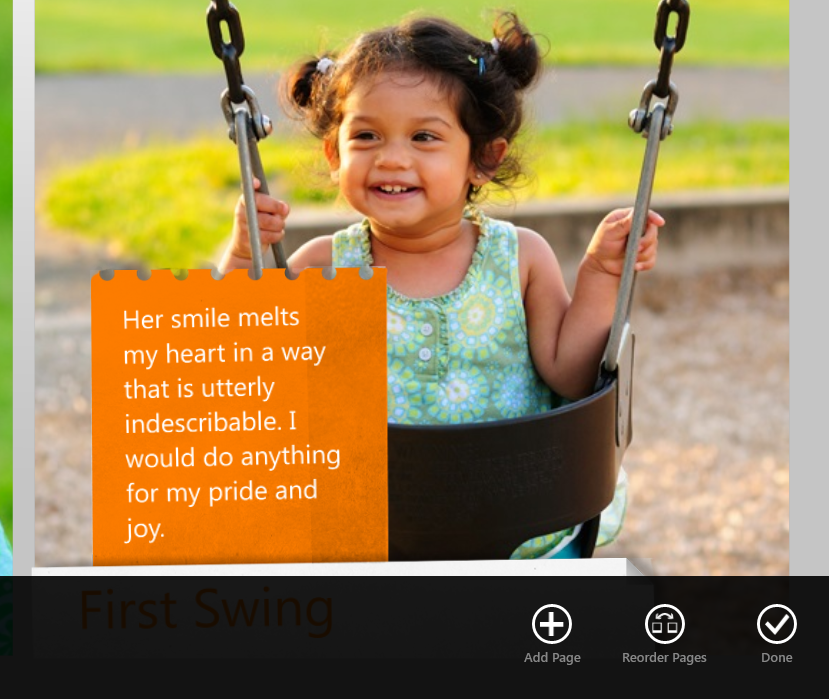 ApplicationBar
demo
Demo App Bar
Additional Features
CPU Independent and Windows 8 Animations
Nine grid support in Image
Manipulations and gestures
Multi-column text display
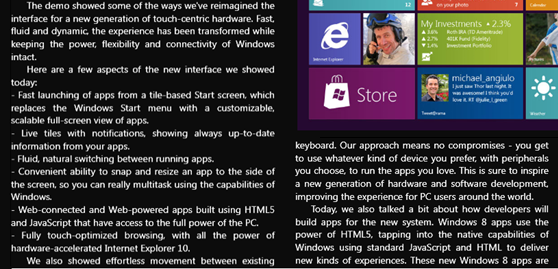 Metro style App Concepts
Designing for ALL PCs, Windows Integration and App Lifecycle
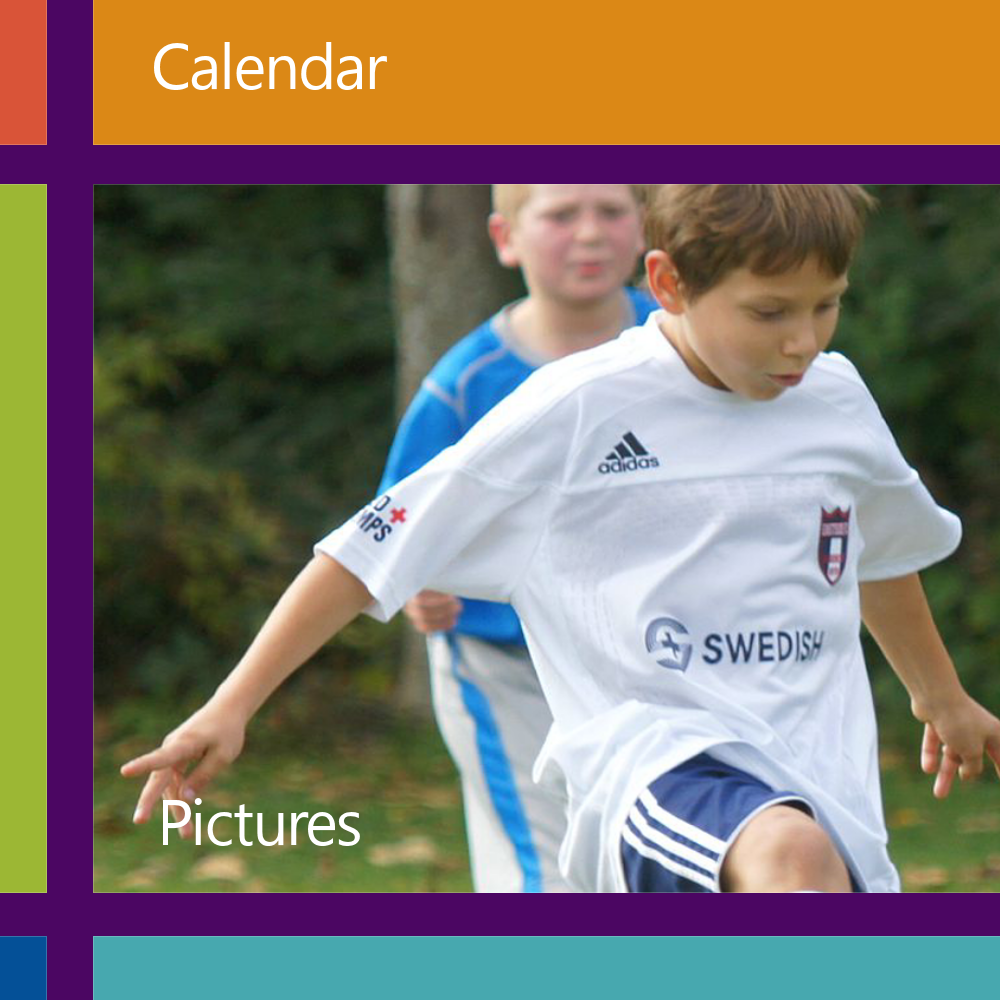 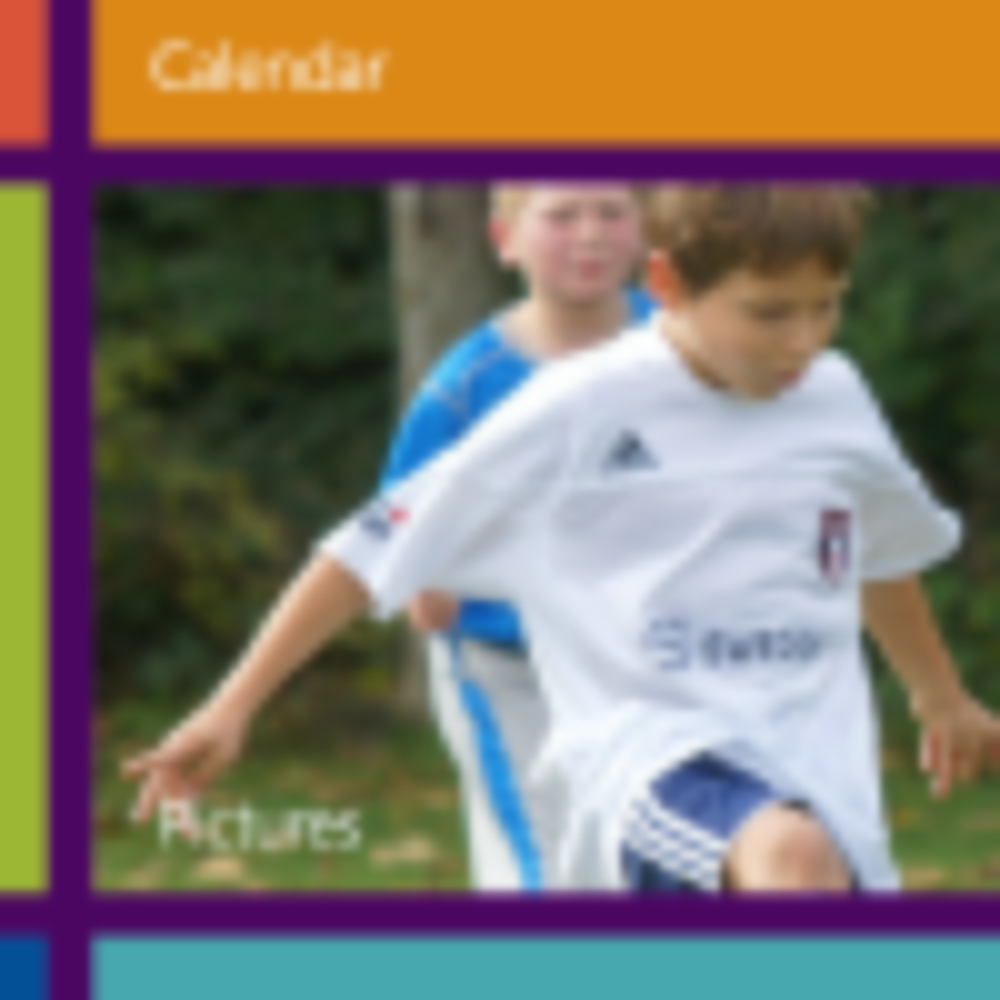 Diversity of Displays, Resolutions, Densities
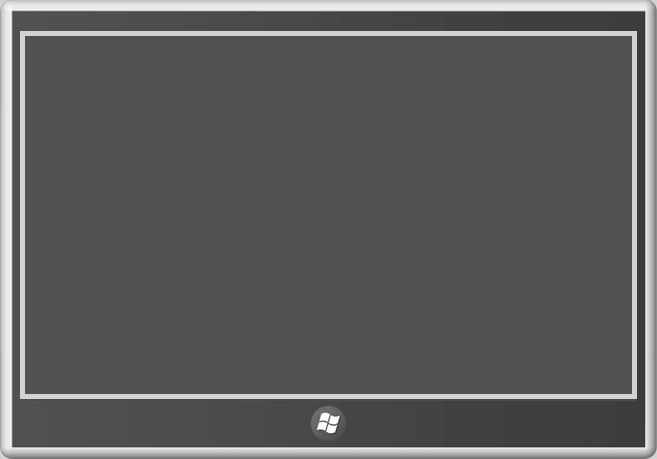 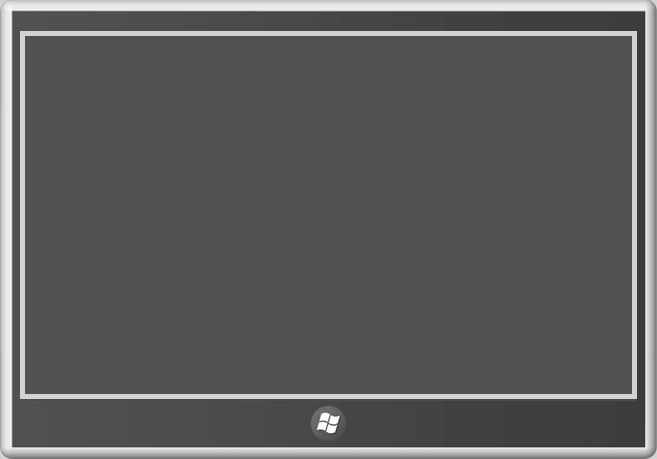 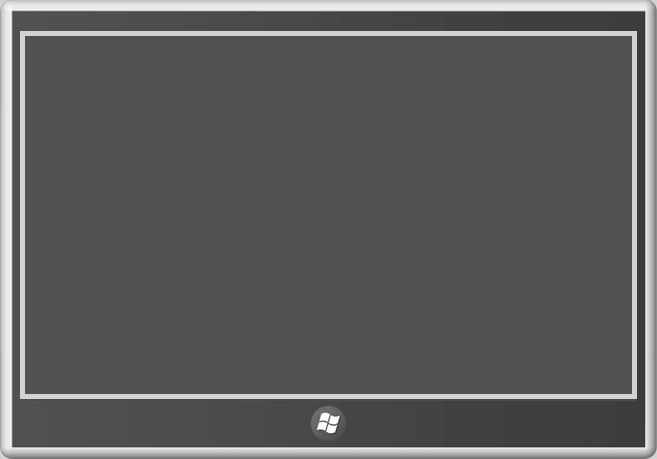 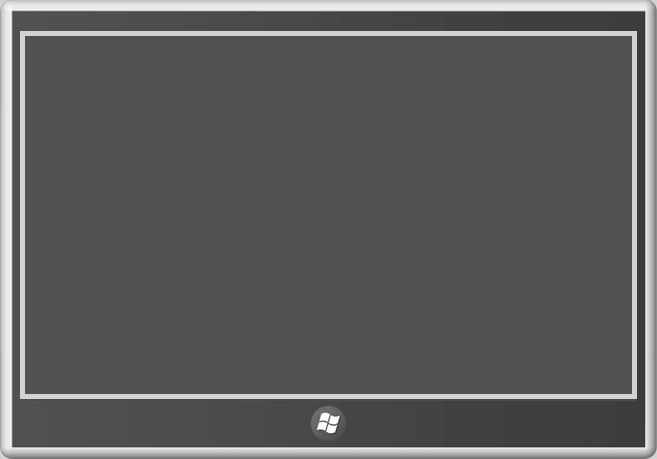 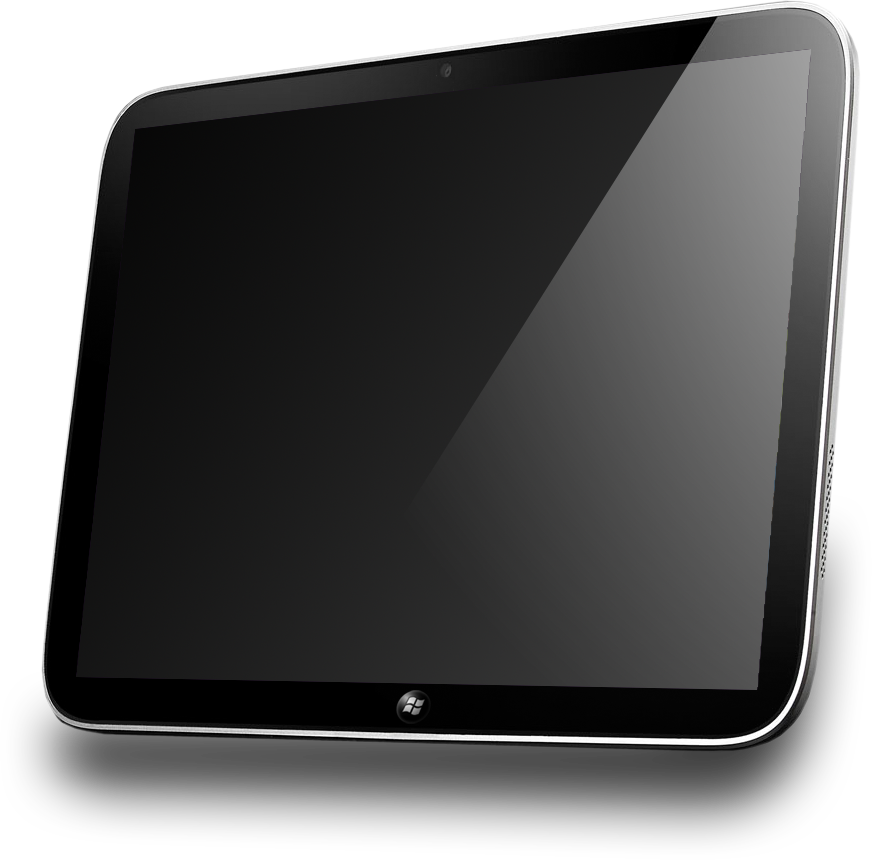 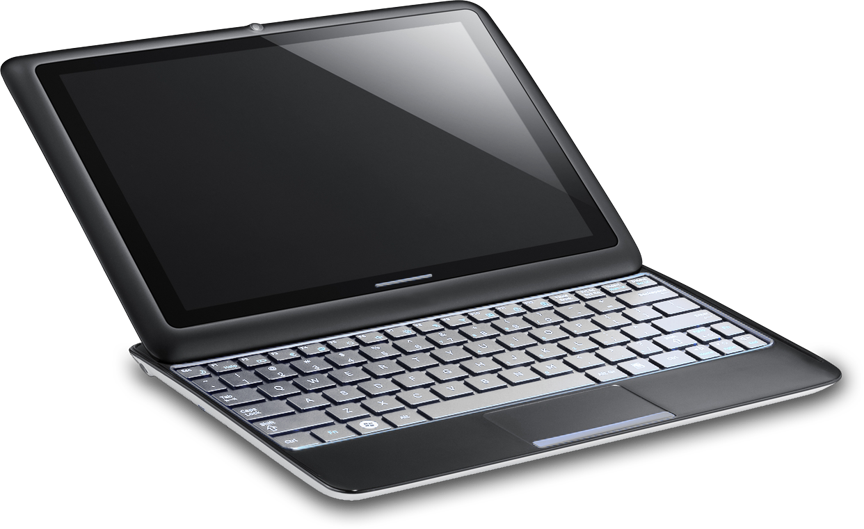 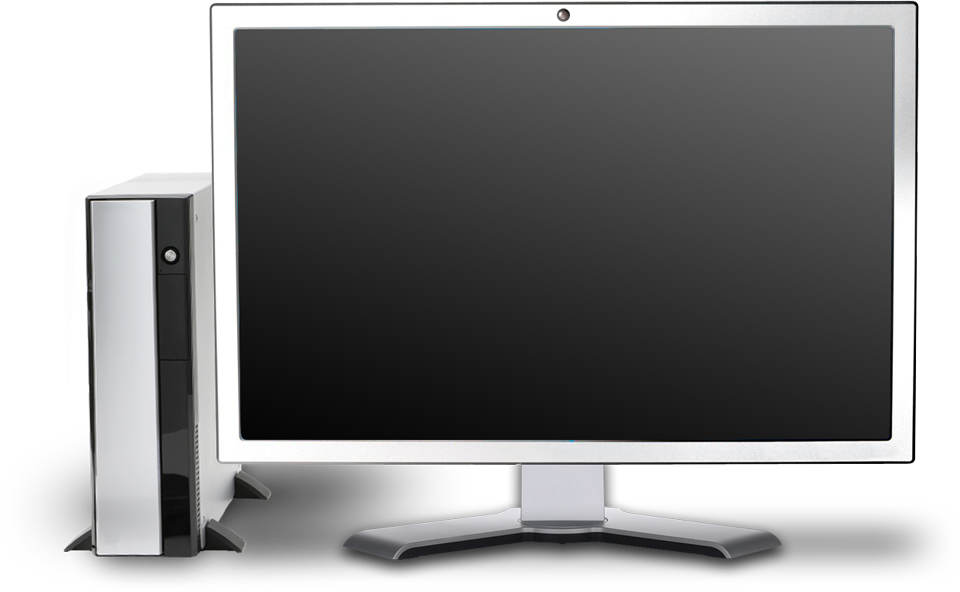 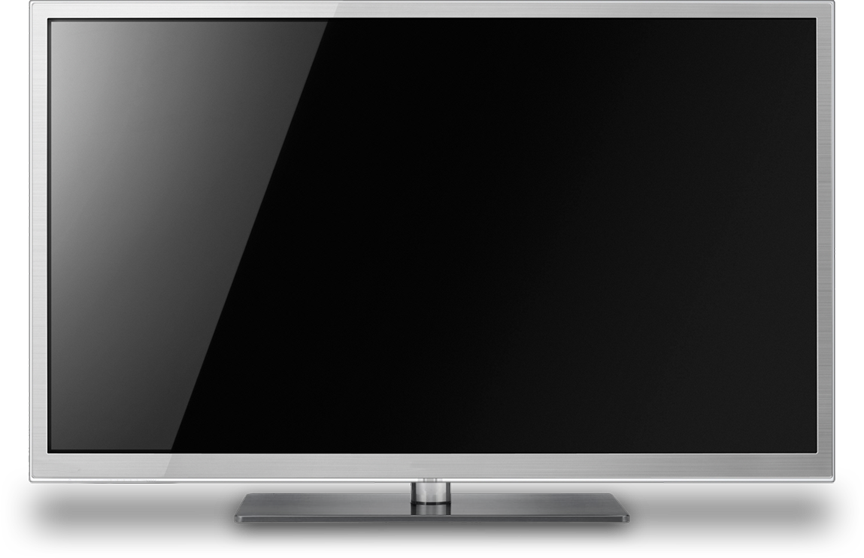 Pixel Density
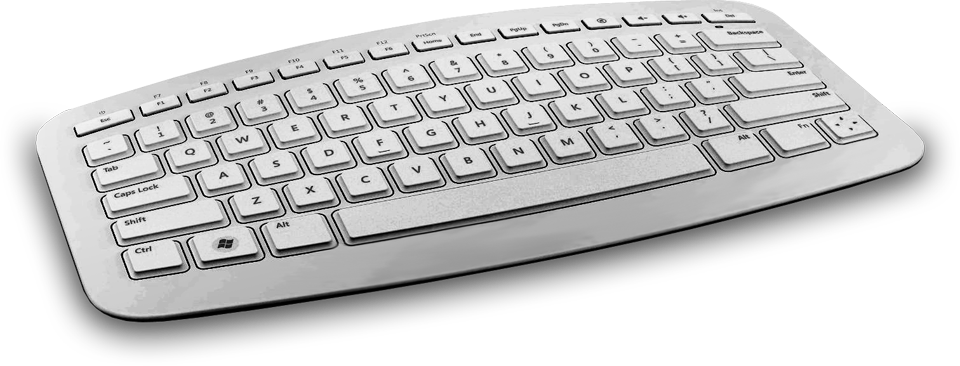 Snap, Filled and
Orientation
Screen Size
Detecting Screen Resolution
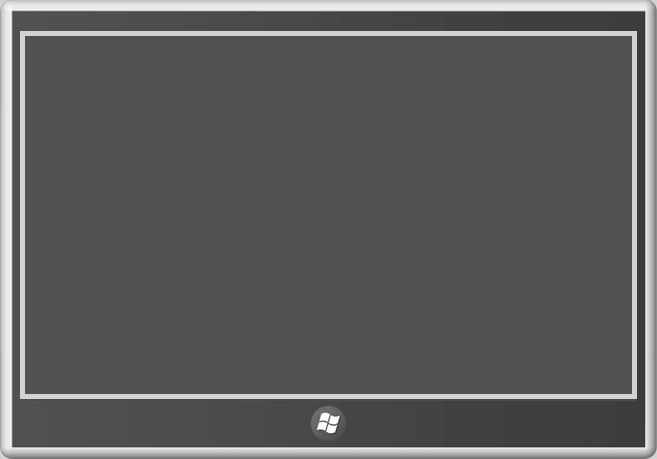 Current Resolution:
Window.Current.Bounds

Event:
Window.Current.SizeChanged
1366x768
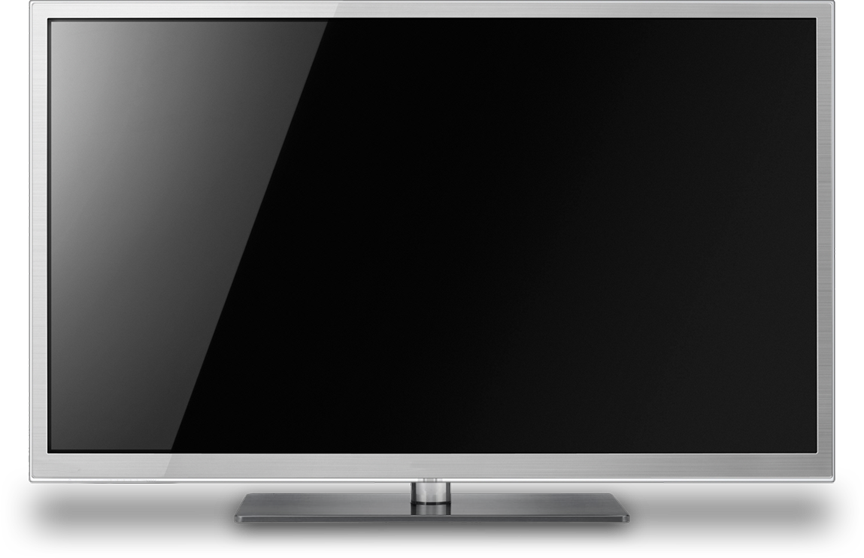 1920x1080
Detecting Orientation
Current (Namespace: Windows.Graphics.Display)
DisplayProperties.CurrentOrientation

Event:
DisplayProperties.OrientationChanged
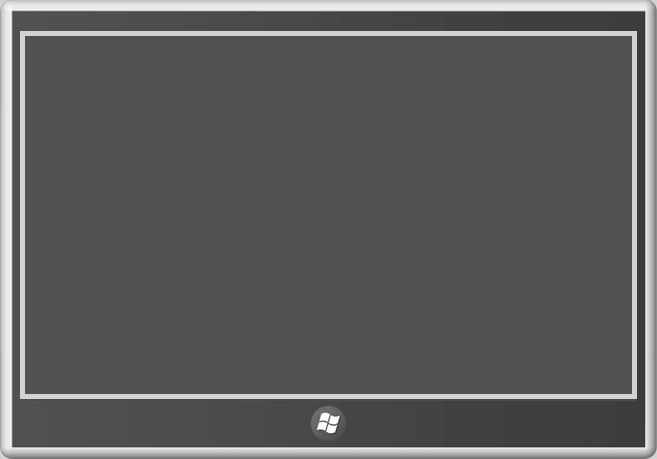 Portrait
Landscape
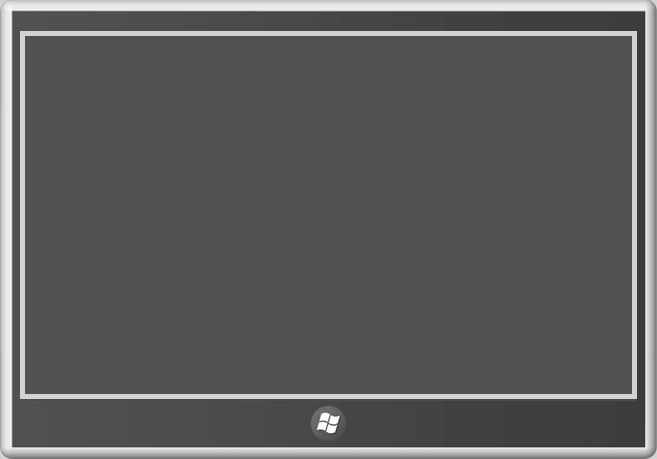 Detecting Layout
Current (Namespace: Windows.UI.ViewManagement)
ApplicationLayout.Value

Event:
ApplicationLayout.GetForCurrentView().LayoutChanged
Full Screen
Filled
Snapped
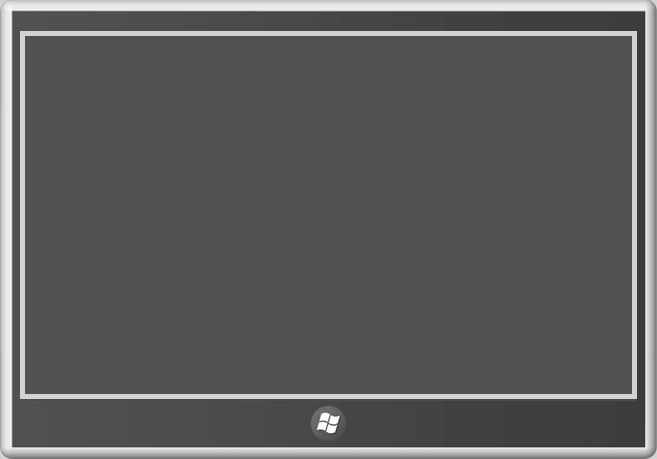 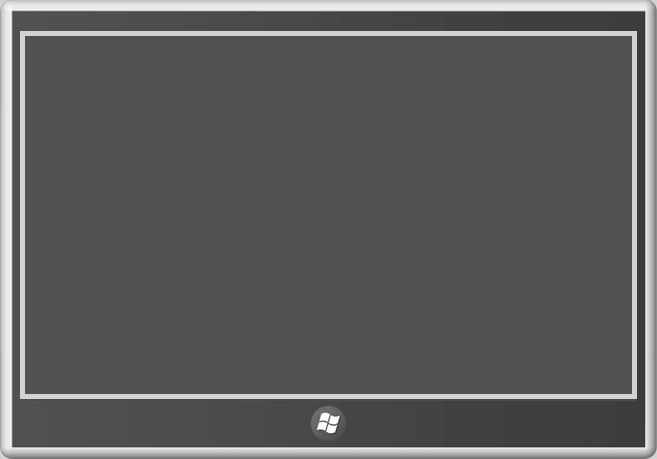 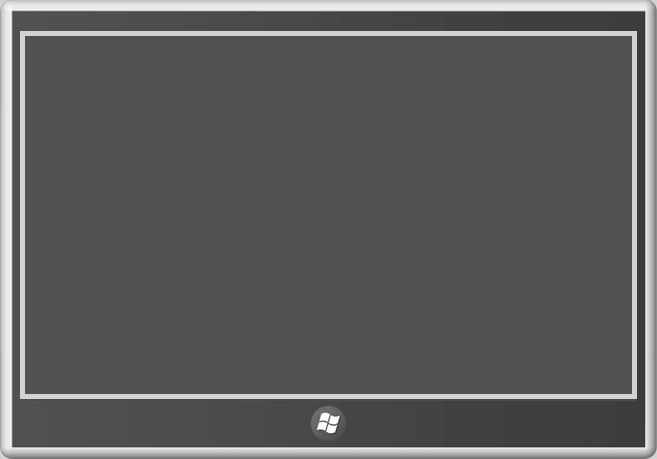 demo
Demo Snapped View
More Details
Test using the Simulator in Visual Studio
See Session APP-847T (Tim Heuer)
Reach all your customer's devices with one beautiful XAML user interface
Covers handling Pixel Density
Outlines techniques: Visual State Manager, Layout, Views
Windows Integration
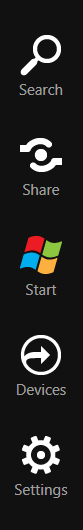 Covered in detail in other sessions
Search: See APP-406T, APP 741T
Share: See APP-405T, APP 741T
Devices: See APP-788T, APP-914T
Settings: See the XAML Hands On Labs
Capabilities
Specified in the Application Manifest
Declare an Apps intent towards system resources
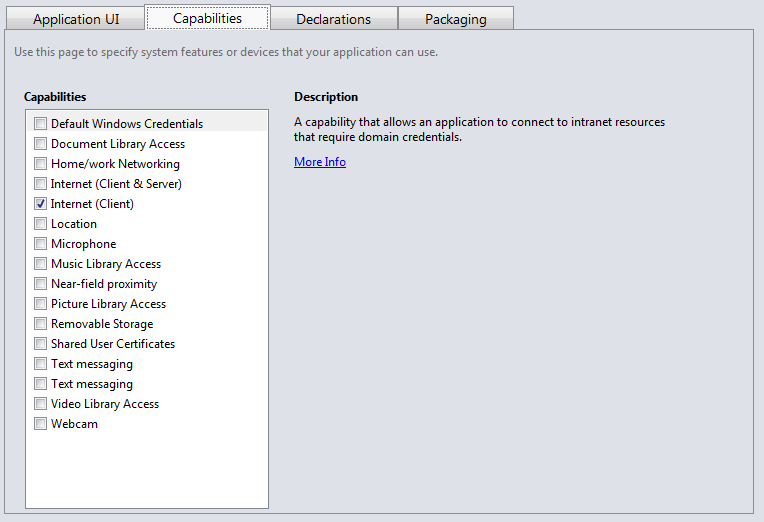 Metro Style App Process Lifetime
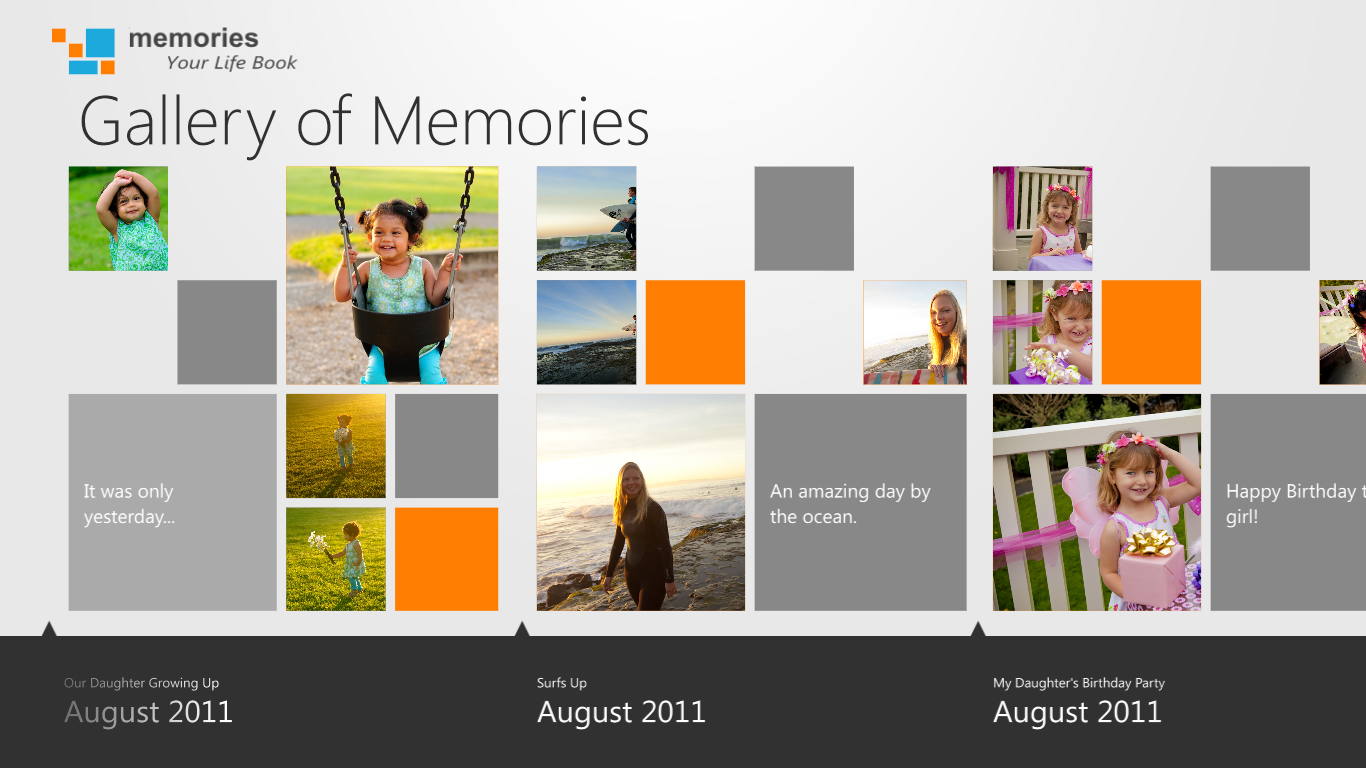 Foreground App is Active
Background Apps Suspended
Apps are notified
Apps may be Terminated
Apps are not notified
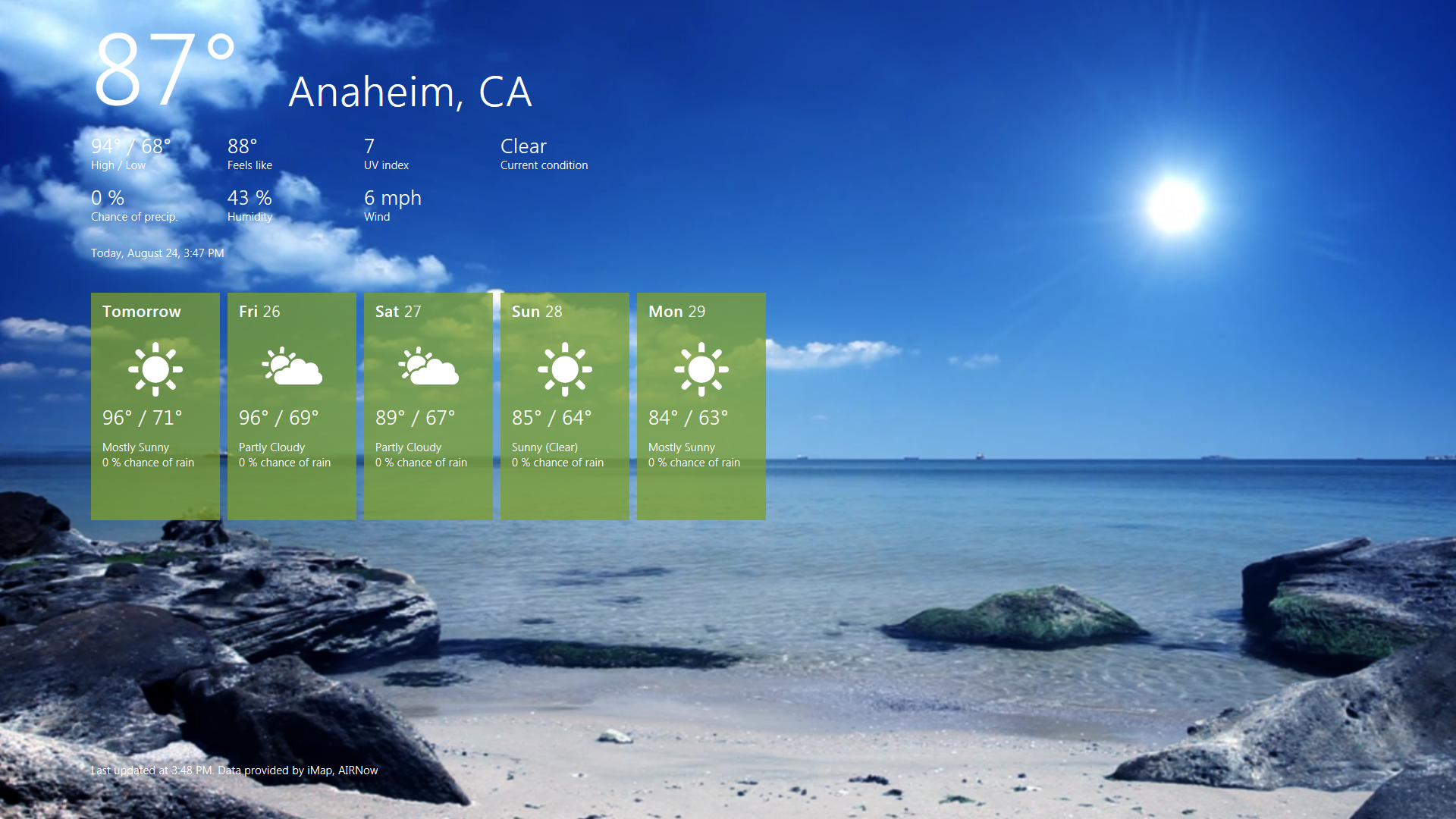 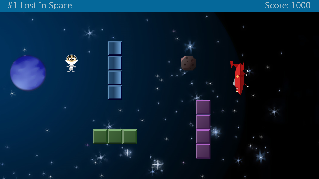 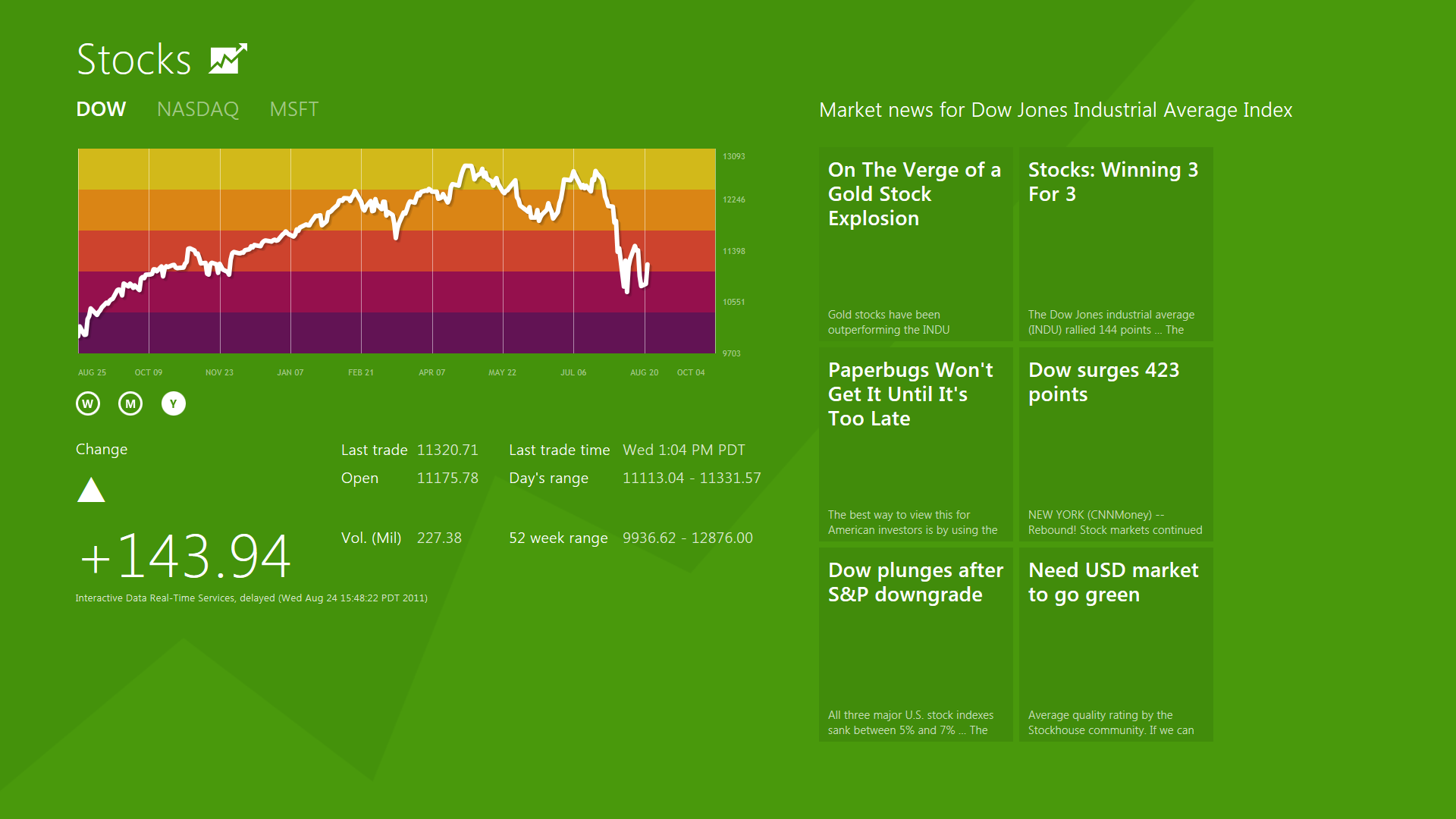 More Details on App Lifetime
Events:
Application.Current.Suspending
Application.Current.Resuming
Save state on Suspend
Restore store on Activate

For more details see Marco Matos and Ben Srour’s sessions
Have Fun building Metro style Appsand send us your feedback.
Related sessions
XAML Related Sessions

[APP-741T] Metro style apps using XAML: Make your app shine
[APP-494T] Stand out with styling and animation in your XAML app
[APP-517T] Build polished collection and list apps using XAML
[APP-503T] Make great touch apps using XAML
[TOOL-515T] Tips and tricks for developing Metro style apps using XAML 
[APP-912T] Build data-driven collection and list apps using XAML
[APP-788T] Integrating stunning media experiences in XAML
[APP-914T] The lifetime of XAML text: from input to display through printing
[APP-847T] Reach all your customer's devices with one beautiful XAML user interface
Related sessions
XAML Chalk Talks

[APP-528C] Build world-ready Metro style apps using XAML
[APP-542C] Build accessible Metro style apps using XAML

Other Related Sessions

[APP-409T] Fundamentals of Metro style apps: How and when your app will run
[APP-396T] Using tiles and notifications
Further reading and documentation
Metro style app Dev Center Links

Learn to build Metro style apps
Metro style app samples 
Building your first Metro style app with C#, C++, and Visual Basic
Developing basic Metro style apps with C#, C++, and Visual Basic
thank you
Feedback and questions http://forums.dev.windows.com 
Session feedbackhttp://bldw.in/SessionFeedback
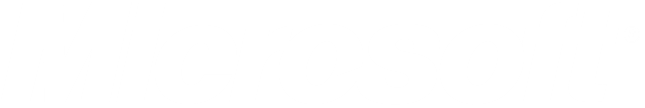 © 2011 Microsoft Corporation. All rights reserved. Microsoft, Windows, Windows Vista and other product names are or may be registered trademarks and/or trademarks in the U.S. and/or other countries.
The information herein is for informational purposes only and represents the current view of Microsoft Corporation as of the date of this presentation.  Because Microsoft must respond to changing market conditions, it should not be interpreted to be a commitment on the part of Microsoft, and Microsoft cannot guarantee the accuracy of any information provided after the date of this presentation.  MICROSOFT MAKES NO WARRANTIES, EXPRESS, IMPLIED OR STATUTORY, AS TO THE INFORMATION IN THIS PRESENTATION.